„Isten ott van mindenütt”Teológiai hangsúlyok - valláspedagógiai kapcsolópontok –bátorító üzenetek
Bázisintézményi Szakmai Nap
Jó Pásztor Református Óvoda, Hajdúböszörmény
2025.01.24.

Pluhár Gáborné Szűcs Enikő
RPI katechetikai szakértő
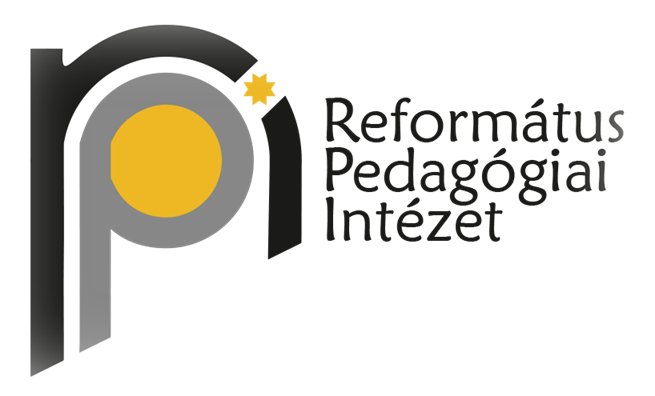 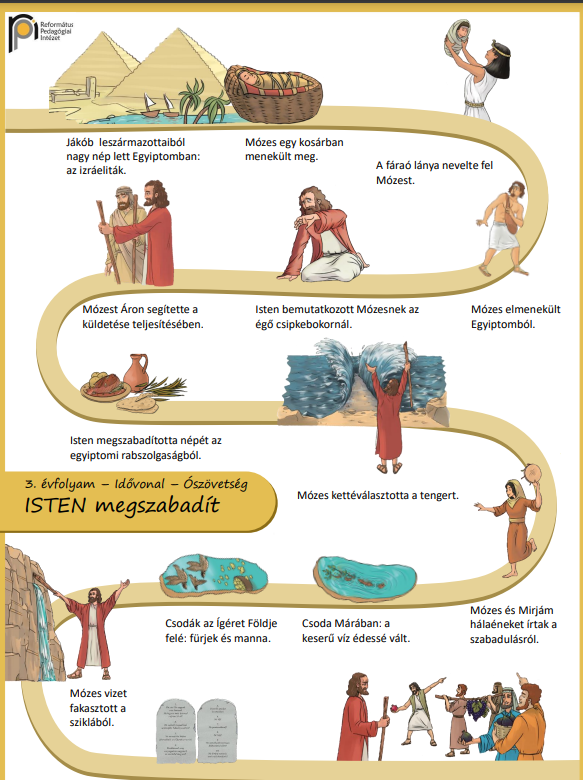 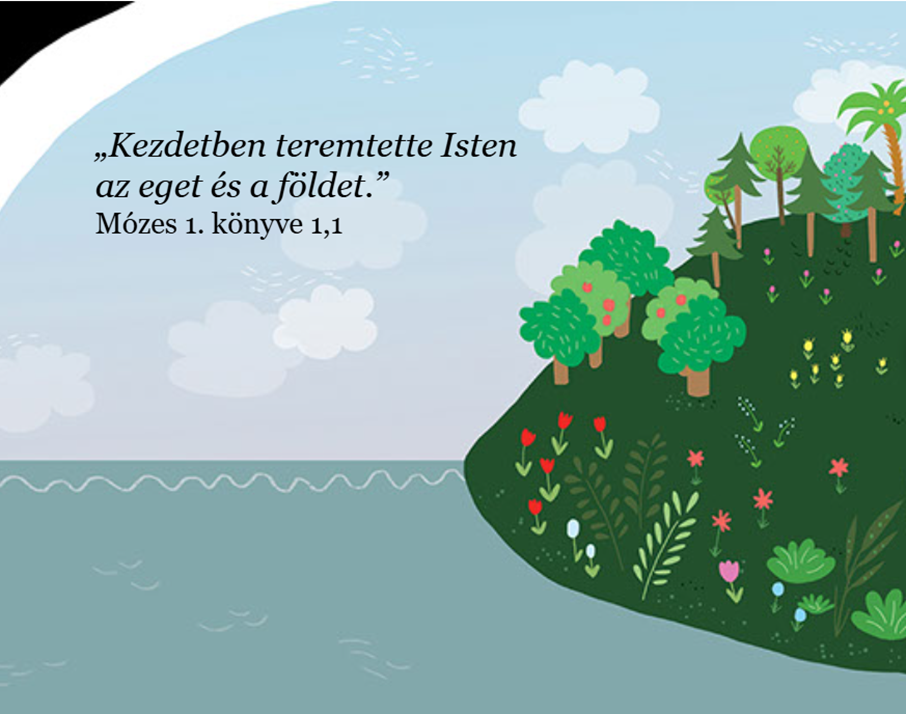 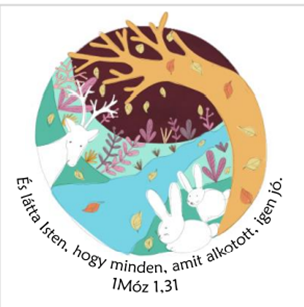 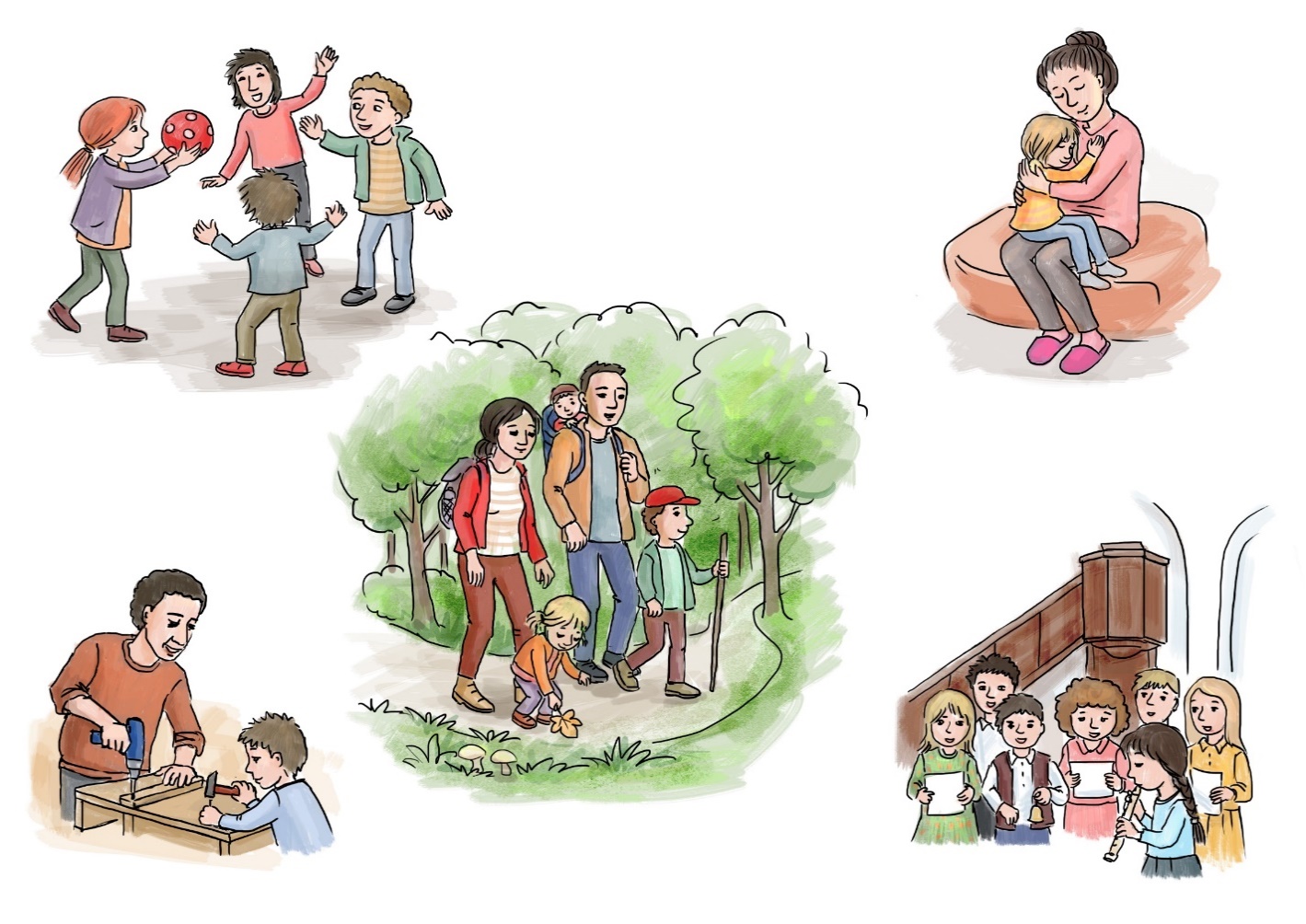 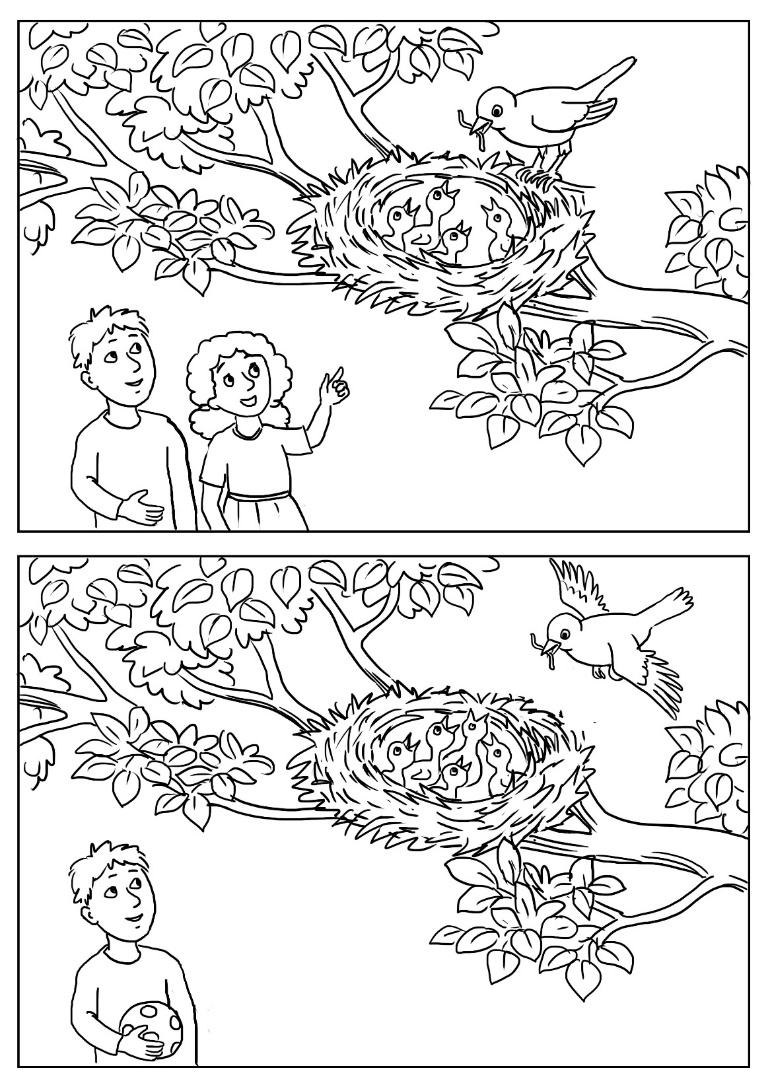 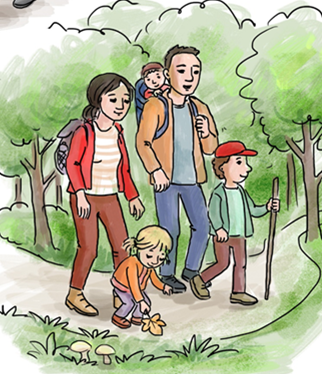 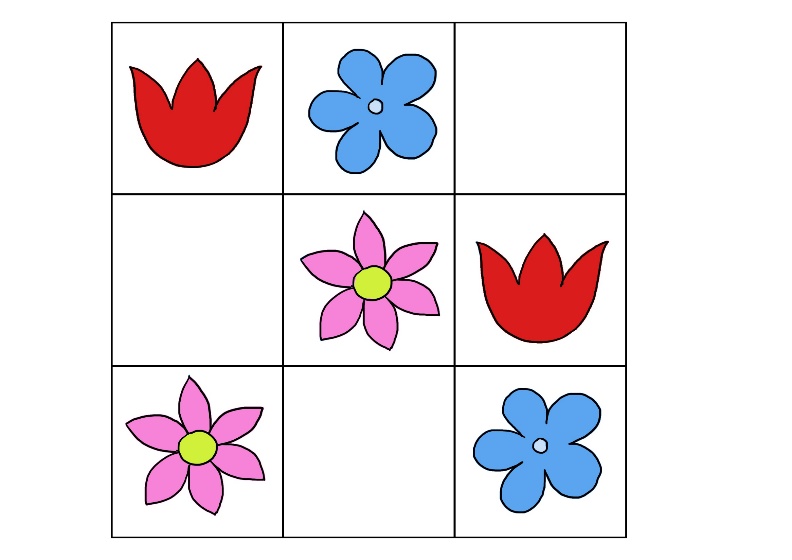 Nézz körül az udvaron, a kertben! Isten sokféle növényt adott!
Isten alkotásait te is megcsodálhatod!
Örülj te is annak, hogy Isten adott neked kezet, amivel alkothatsz!
Figyeld meg, milyen ügyesek az állatok!
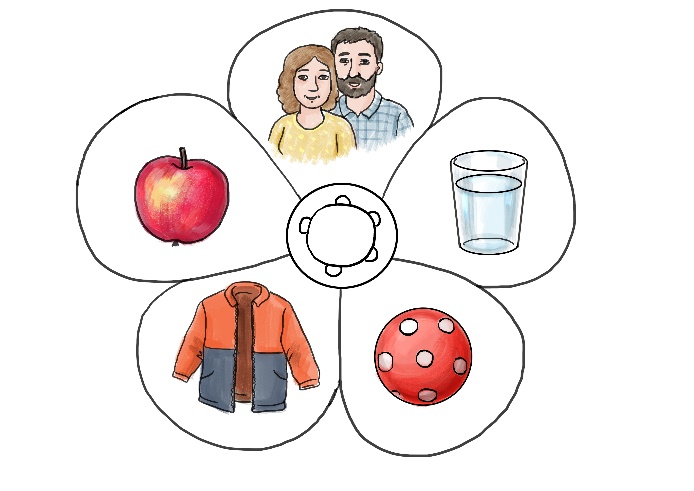 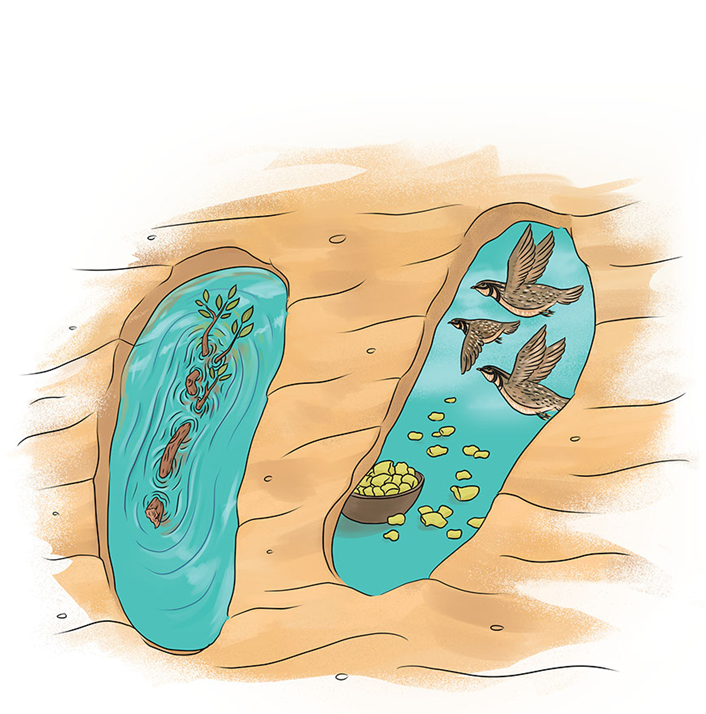 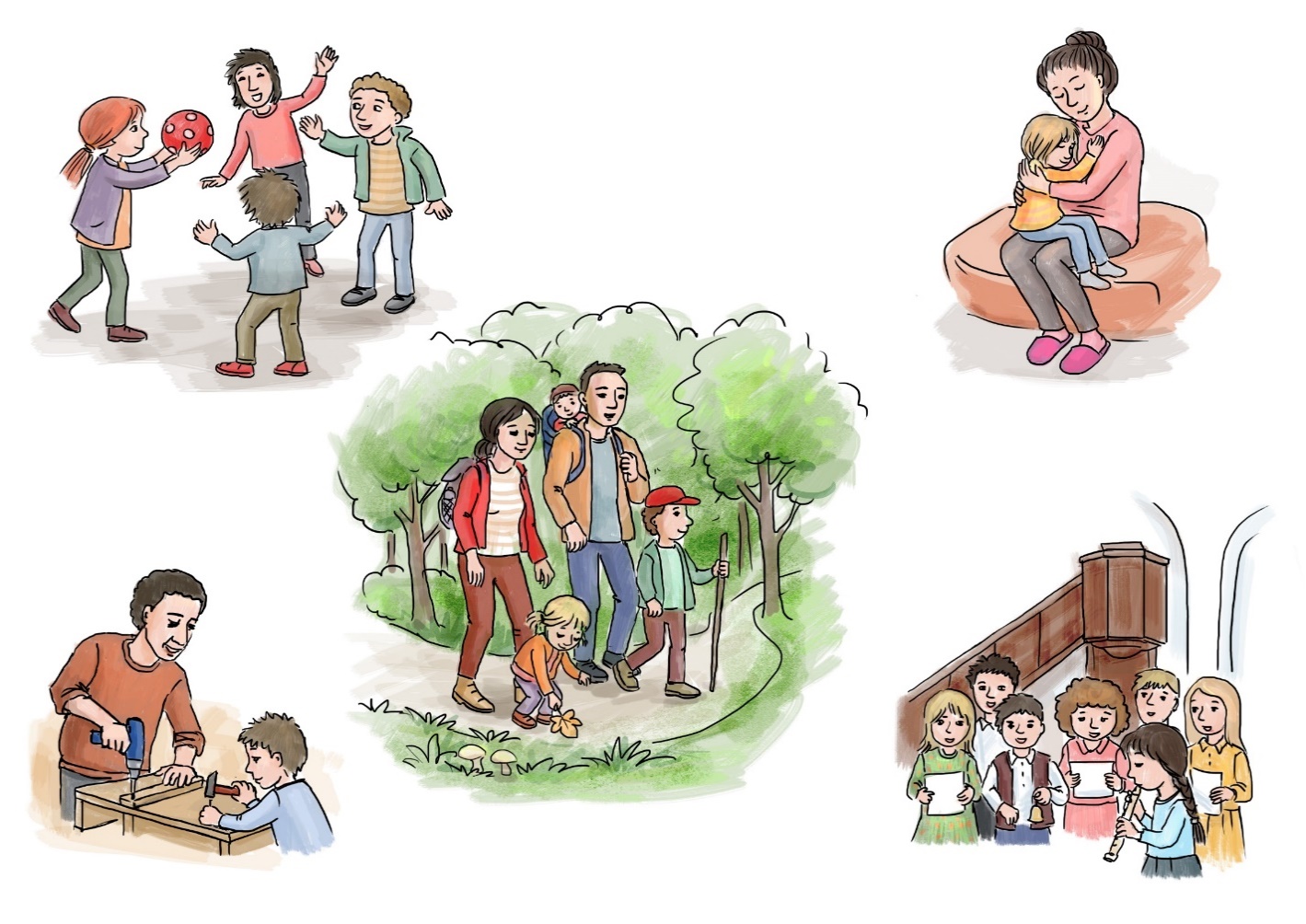 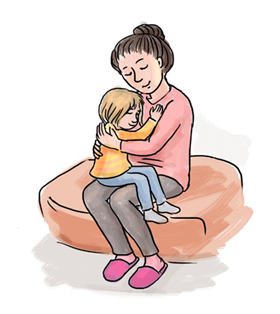 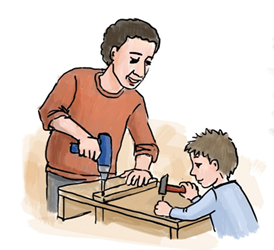 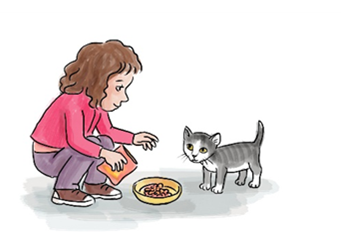 Isten segít, hogy megkaphasd, amire szükséged van.
Isten vigyáz az egész világra!
Isten rólad is gondoskodik!
Te is segíthetsz gondoskodni Isten kicsiny teremtményeiről és azokról, akiket szeretsz!
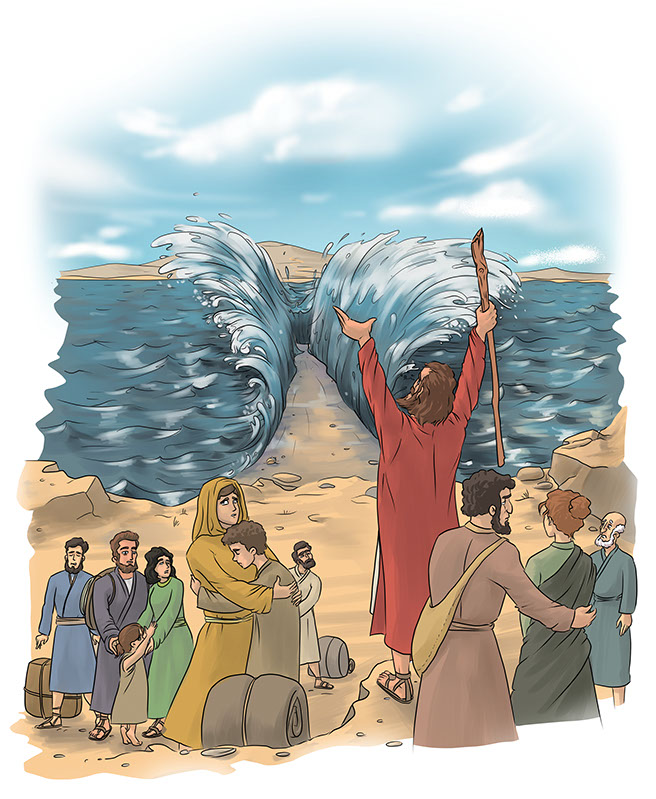 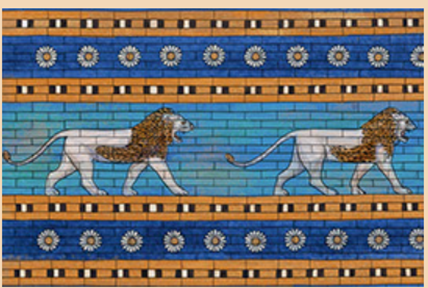 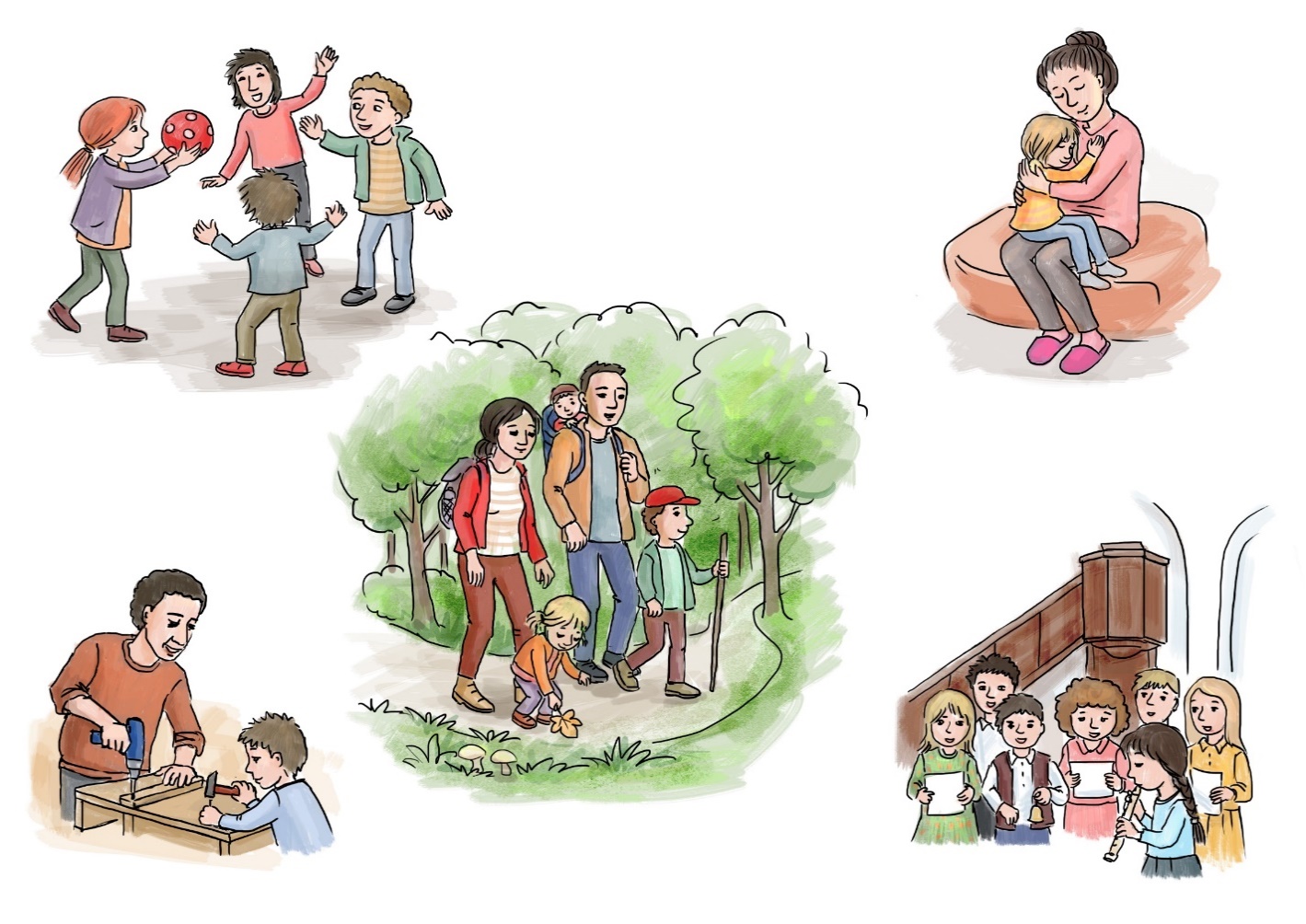 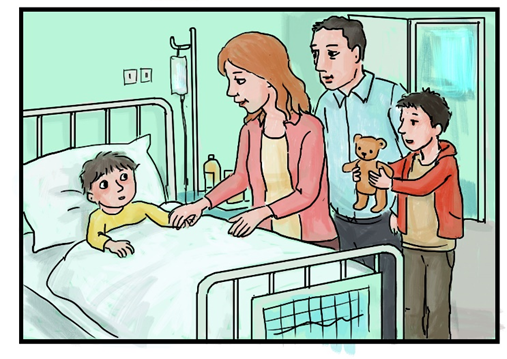 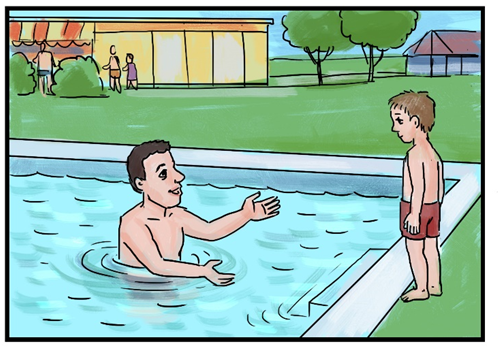 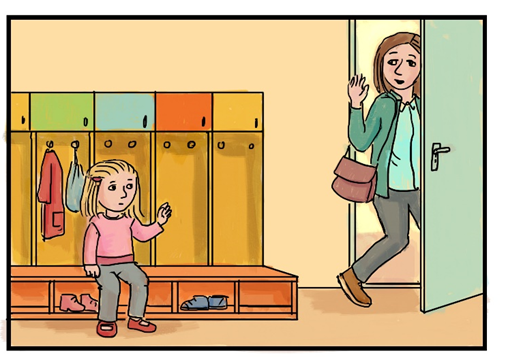 Kérd Isten segítségét, amikor félsz valamitől!
Isten itt van veled akkor is, amikor szomorú vagy!
Isten mindig veled van és mindig fordulhatsz hozzá imádságban!
Isten vigyáz rád, amikor beteg vagy!
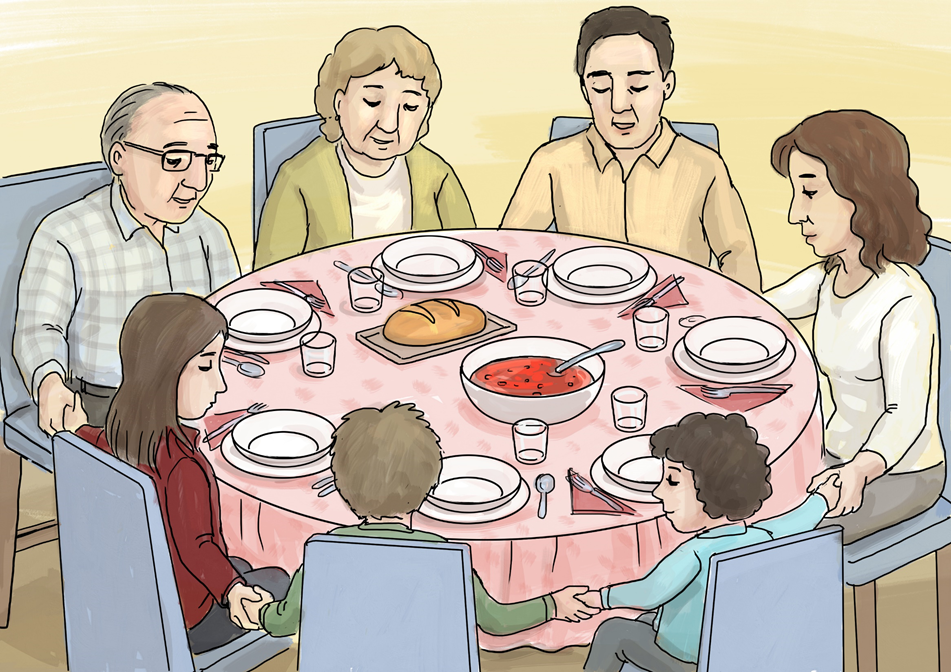 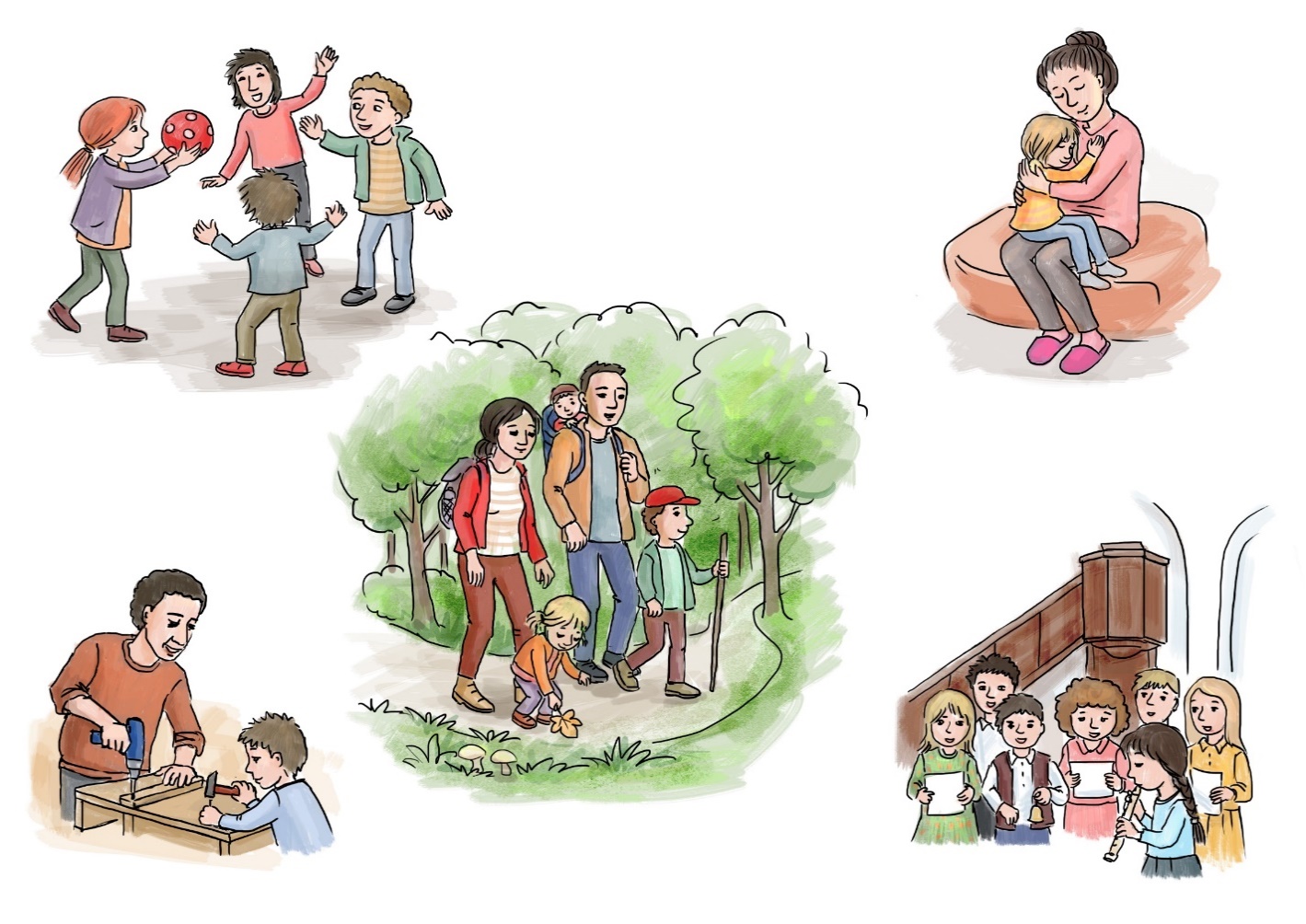 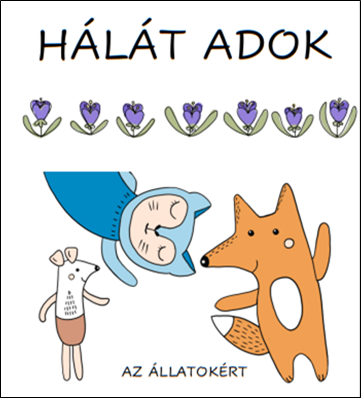 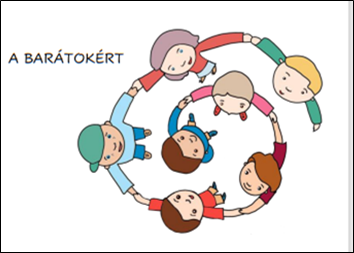 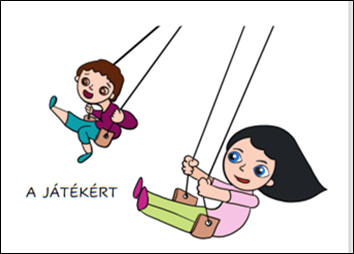 Köszönd meg Istennek az ennivalót imádságban!
Tanuld meg te is a varázsszót: Köszönöm!
Köszönd meg a társaidnak, amikor segítenek neked !
Légy hálás azokért, akik szeretnek és gondoskodnak rólad!
„Én alkottalak, én viszlek, én hordozlak, én mentelek meg.”

Ézsaiás 46,4
Köszönöm a figyelmet!
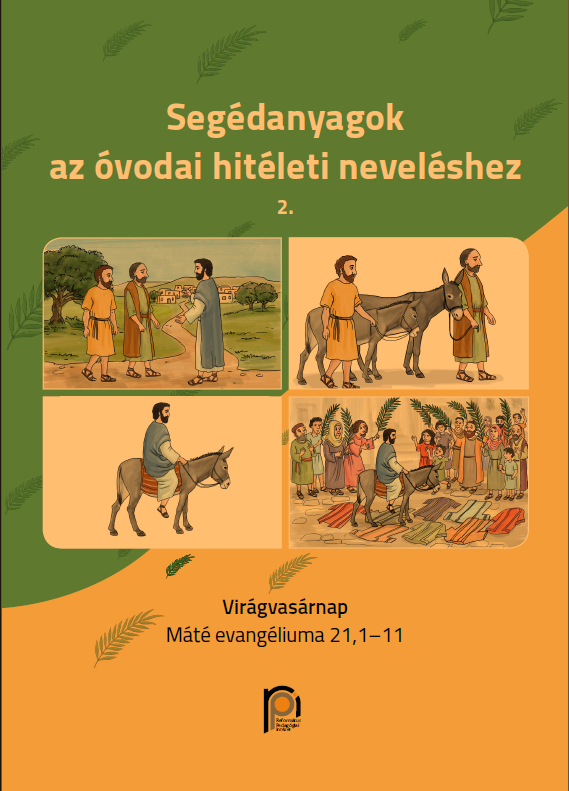 Segédanyagokaz RPI honlapján
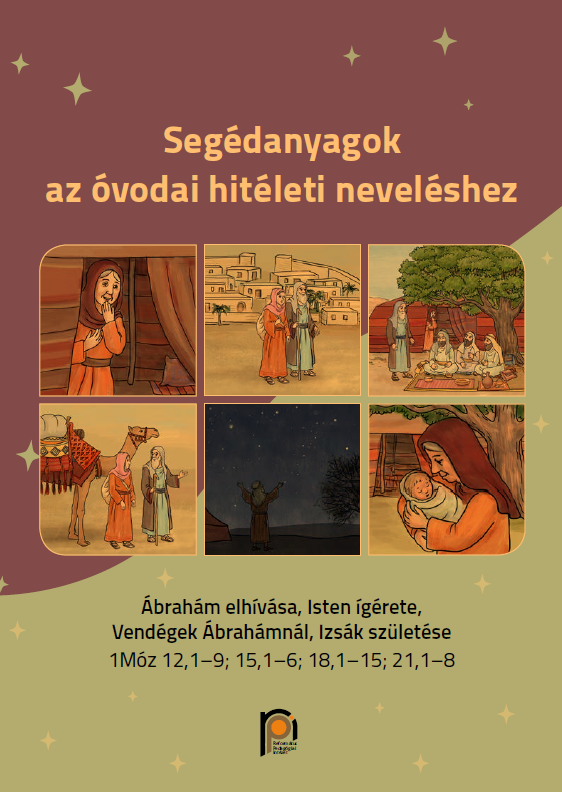 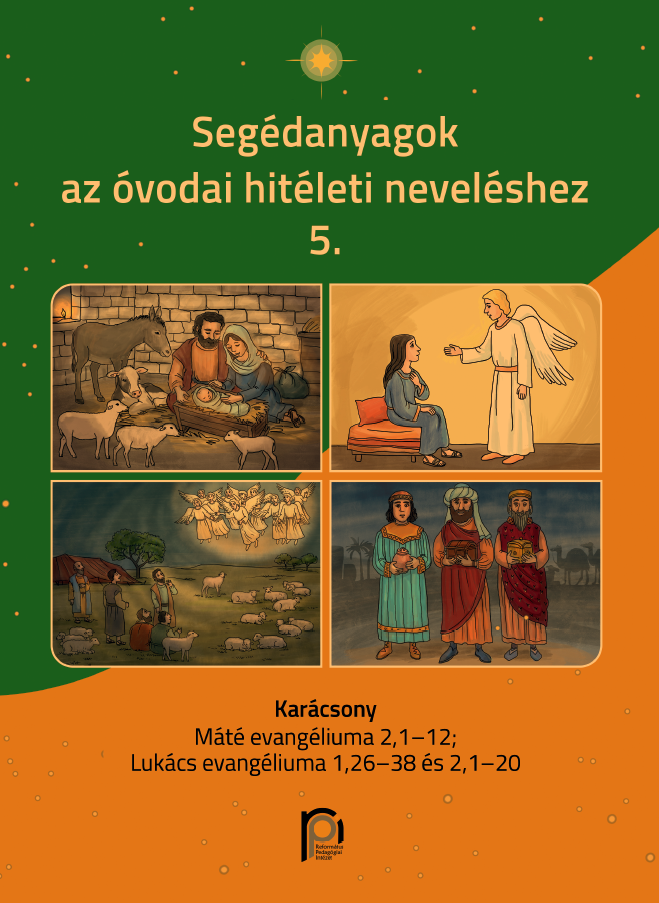 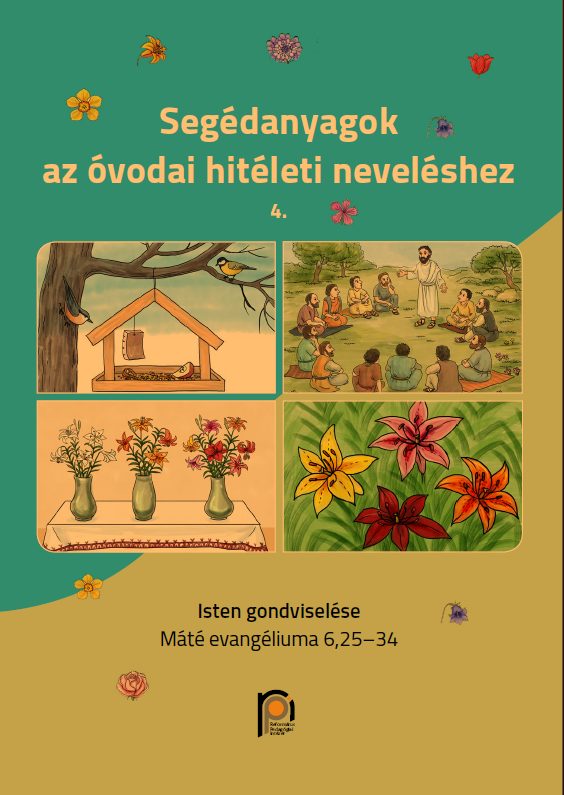 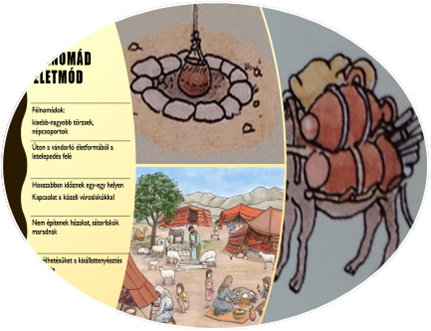 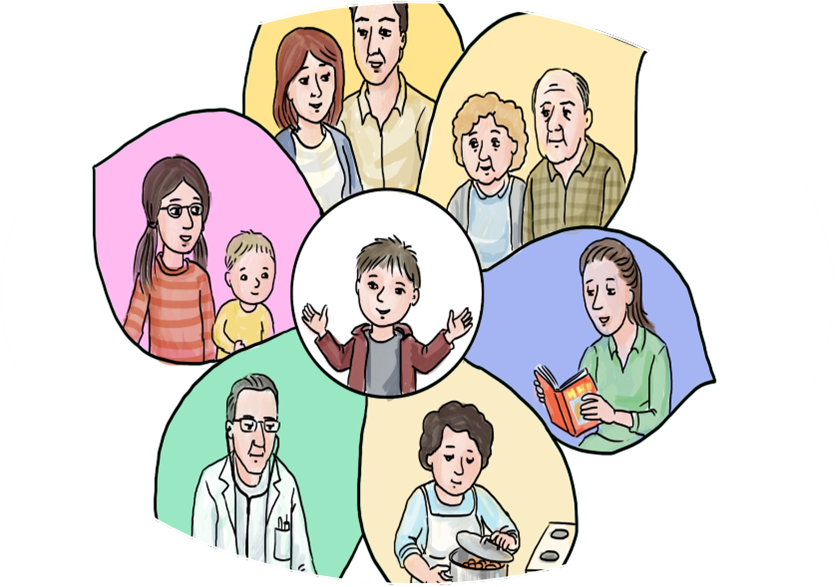